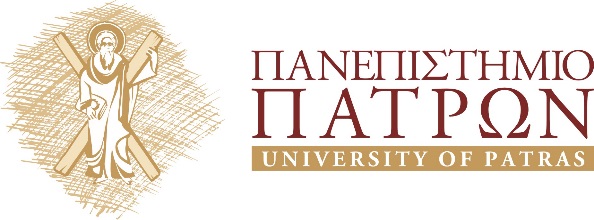 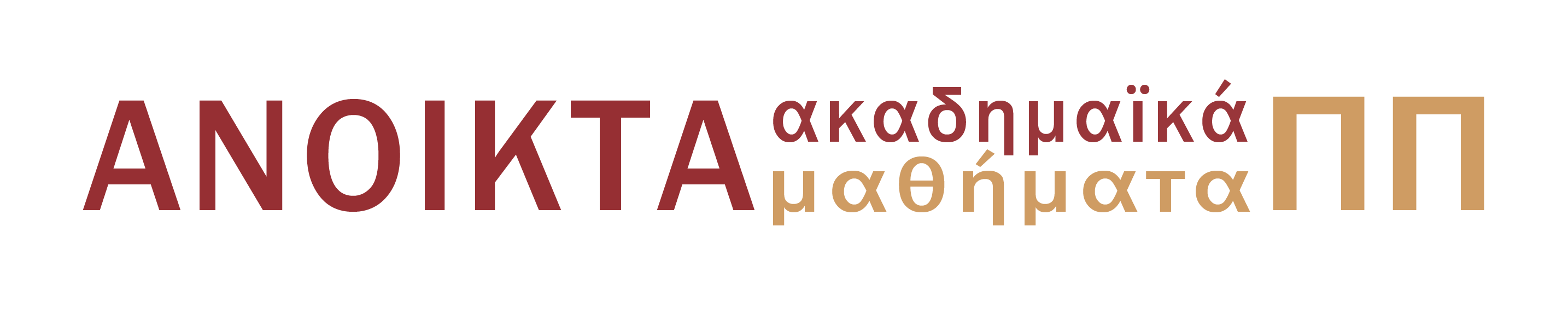 ΕΦΑΡΜΟΣΜΕΝΗ ΗΘΙΚΗ
Ενότητα 6 (part A): Όταν τα άτομα δεν είναι σε θέση να λάβουν αποφάσεις για τον εαυτό τους
Διδάσκων: Μιχαήλ Παρούσης, Αναπλ. Καθηγητής
Σχολή Ανθρωπιστικών και Κοινωνικών ΣπουδώνΤμήμα Φιλοσοφίας
Σκοποί ενότητας
Περιπτώσεις που τα άτομα δεν είναι σε θέση να λάβουν αποφάσεις για τον εαυτό τους

Βούληση και αυτονομία ανθρώπου
1.Νόηση και Βούληση
Σχηματισμός βούλησης
                   ↓
    νοητικές λειτουργίες
                   ↓
               πάσχουν
                   ↓
               σκοπούς
2. Αξιοπρέπεια
Άνθρωπος = ον → αξιοπρέπεια

Ηθική κατηγορία πραγμάτωσης της ελευθερίας
3. Ελευθερία
Ο τρόπος με τον οποίο θέλουμε να διαμορφώνουμε τη ζωή μας

Πραγματώνονται οι σκοποί μας
4. Αυτονομία
Επίκτητη ιδιότητα

Ανάλογα με την ηλικία, κανείς αποκτά περισσότερες αυτονομίες
5.Το περίφημο «για το καλό σου».
Ο άλλος καθορίζει τη ζωή σου για το καλό σου
Το να κάνουμε κάτι για το καλό κάποιου έχει και αυτό κάποια συγκεκριμένα όρια και δεν μπορούμε να τα υπερβαίνουμε
Τι είναι το καλό μας, οφείλουμε εμείς να το ορίζουμε, ακόμα και αν πρόκειται για το κακό μας
Τέλος ενότητας
Χρηματοδότηση
Το παρόν εκπαιδευτικό υλικό έχει αναπτυχθεί στo πλαίσιo του εκπαιδευτικού έργου του διδάσκοντα.
Το έργο «Ανοικτά Ακαδημαϊκά Μαθήματα στο Πανεπιστήμιο Πατρών» έχει χρηματοδοτήσει μόνο την αναδιαμόρφωση του εκπαιδευτικού υλικού. 
Το έργο υλοποιείται στο πλαίσιο του Επιχειρησιακού Προγράμματος «Εκπαίδευση και Δια Βίου Μάθηση» και συγχρηματοδοτείται από την Ευρωπαϊκή Ένωση (Ευρωπαϊκό Κοινωνικό Ταμείο) και από εθνικούς πόρους.
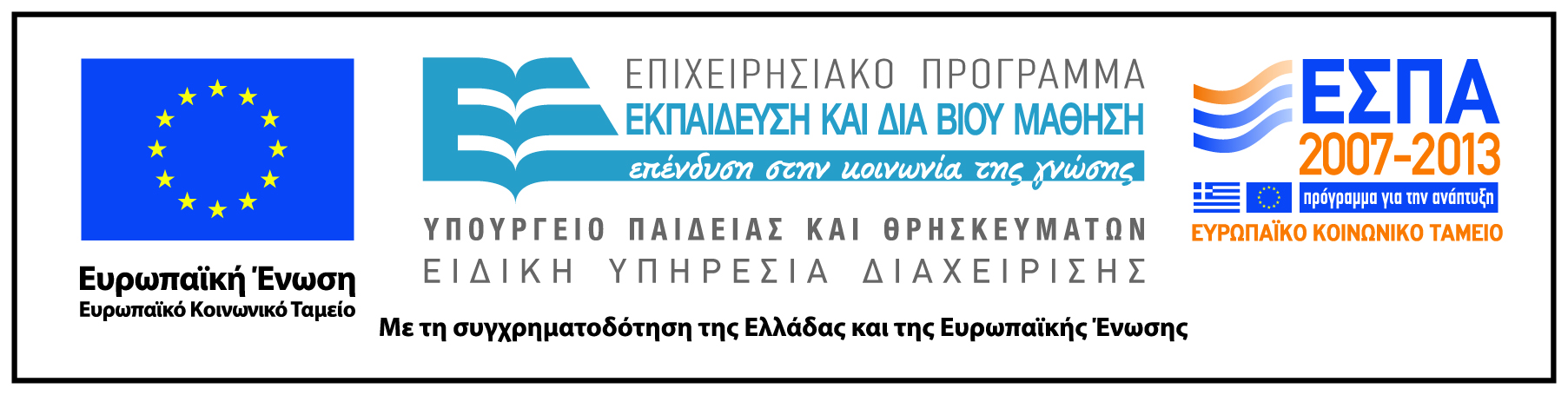 Σημείωμα Αδειοδότησης
Το παρόν υλικό διατίθεται με τους όρους της άδειας χρήσης Creative Commons Αναφορά, Μη Εμπορική Χρήση Παρόμοια Διανομή 4.0 [1] ή μεταγενέστερη, Διεθνής Έκδοση.   Εξαιρούνται τα αυτοτελή έργα τρίτων π.χ. φωτογραφίες, διαγράμματα κ.λ.π.,  τα οποία εμπεριέχονται σε αυτό και τα οποία αναφέρονται μαζί με τους όρους χρήσης τους στο «Σημείωμα Χρήσης Έργων Τρίτων».



    
                 
[1] http://creativecommons.org/licenses/by-nc-sa/4.0/
 

Ως Μη Εμπορική ορίζεται η χρήση:
που δεν περιλαμβάνει άμεσο ή έμμεσο οικονομικό όφελος από την χρήση του έργου, για το διανομέα του έργου και αδειοδόχο
που δεν περιλαμβάνει οικονομική συναλλαγή ως προϋπόθεση για τη χρήση ή πρόσβαση στο έργο
που δεν προσπορίζει στο διανομέα του έργου και αδειοδόχο έμμεσο οικονομικό όφελος (π.χ. διαφημίσεις) από την προβολή του έργου σε διαδικτυακό τόπο

Ο δικαιούχος μπορεί να παρέχει στον αδειοδόχο ξεχωριστή άδεια να χρησιμοποιεί το έργο για εμπορική χρήση, εφόσον αυτό του ζητηθεί.
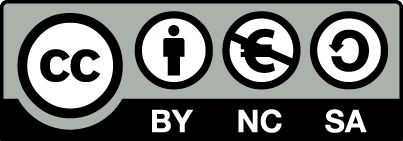 Σημείωμα Αναφοράς
Copyright Πανεπιστήμιο Πατρών, Παρούσης Μιχαήλ 2015. «Εφαρμοσμένη Ηθική. Όταν τα άτομα δεν είναι σε θέση να λάβουν αποφάσεις για τον εαυτό τους (part A) »: 1.0. Πάτρα 2015. Διαθέσιμο από τη δικτυακή διεύθυνση: https://eclass.upatras.gr/courses/PHIL1898